Reasoning Under Uncertainty: Belief Networks
Computer Science cpsc322, Lecture 27
(Textbook Chpt 6.3)

March, 22, 2010
CPSC 322, Lecture 26
Slide 1
Big Picture: R&R  systems
Environment
Stochastic
Deterministic
Problem
Arc Consistency
Search
Constraint Satisfaction
Vars + 
Constraints
SLS
Static
Belief Nets
Logics
Query
Var. Elimination
Search
Sequential
Decision Nets
STRIPS
Var. Elimination
Planning
Search
Markov Processes
Representation
Value Iteration
Reasoning
Technique
CPSC 322, Lecture 2
Slide 2
[Speaker Notes: R&R Sys  Representation and reasoning Systems
Each cell is a R&R system
STRIPS  actions preconditions and effects]
Answering Query under Uncertainty
Probability Theory
Dynamic Bayesian Network
Static Belief Network & Variable Elimination
Hidden Markov Models
Monitoring
(e.g credit cards)
Student Tracing in tutoring Systems
Natural Language Processing
Diagnostic Systems (e.g., medicine)
Email spam filters
CPSC 322, Lecture 18
Slide 3
Key points Recap
We model the environment as a set of ….

Why the joint is not an adequate representation ? 

“Representation, reasoning and learning” are “exponential” in …..

Solution: Exploit marginal&conditional independence 



But how does independence allow us to simplify the joint?
CPSC 322, Lecture 26
Slide 4
[Speaker Notes: Probability is a rigorous formalism for uncertain knowledge

For nontrivial domains, we must find a way to reduce the joint distribution size
“Representation, reasoning and learning” are “exponential”]
Lecture Overview
Belief Networks
Build sample BN
Intro Inference, Compactness, Semantics
More Examples
CPSC 322, Lecture 26
Slide 5
Belief Nets: Burglary Example
There might be a burglar in my house

The anti-burglar alarm in my house may go off

I have an agreement with two of my neighbors,  John and Mary, that they call me if they hear the alarm go off when I am at work

Minor earthquakes may occur and sometimes the set off the alarm. 


Variables:

Joint has                 entries/probs
CPSC 322, Lecture 26
Slide 6
[Speaker Notes: Sometime they call me at work for other reasons]
Belief Nets: Simplify the joint
Typically order vars to reflect causal knowledge (i.e., causes before effects)
A burglar (B) can set the alarm (A) off
An earthquake (E) can set the alarm (A) off
The alarm can cause Mary to call (M)
The alarm can cause John to call (J)


Apply Chain Rule


Simplify according to marginal&conditional independence
CPSC 322, Lecture 26
Slide 7
[Speaker Notes: Sometime they call me at work for other reasons]
Belief Nets: Structure + Probs
Express remaining dependencies as a network
Each var is a node
For each var, the conditioning vars are its parents
Associate to each node corresponding conditional probabilities
Directed Acyclic Graph (DAG)
CPSC 322, Lecture 26
Slide 8
[Speaker Notes: Sometime they call me at work for other reasons]
Burglary: complete BN
Slide 9
Lecture Overview
Belief Networks
Build sample BN
Intro Inference, Compactness, Semantics
More Examples
CPSC 322, Lecture 26
Slide 10
Burglary  Example: Bnets inference
Our BN can answer any probabilistic query that can be answered by processing the joint!
(Ex1) I'm at work, 
neighbor John calls to say my alarm is ringing, 
neighbor Mary doesn't call. 
No news of any earthquakes. 
Is there a burglar?
(Ex2) I'm at work, 
Receive message that neighbor John called , 
News of minor earthquakes. 
Is there a burglar?
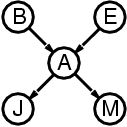 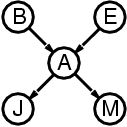 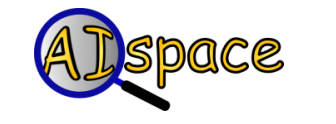 CPSC 322, Lecture 26
Slide 11
Intercausal
Mixed
P(E) = 1.0
Earthquake
Earthquake
P(E) = 1.0
Burglary
Alarm
P(B) = 0.001
0.003
P(A) = 0.003
 0.033
Alarm
JohnCalls
P(A) = 1.0
P(M) = 1.0
Bayesian Networks – Inference Types
Diagnostic
Predictive
Burglary
P(B) = 1.0
P(B) = 0.001
0.016
Burglary
Alarm
JohnCalls
Alarm
P(J) = 0.011
0.66
P(J) = 1.0
CPSC 322, Lecture 26
Slide 12
JohnCalls
[Speaker Notes: show original probabilities
mixed: you know a cause and an effect
introduce probability propagation here]
BNnets: Compactness
Slide 13
BNets: Compactness
In General:
A CPT for boolean Xi with k boolean parents has          rows for the combinations of parent values
Each row requires one number pi  for Xi = true(the number for  Xi = false is just 1-pi )

If each variable has no more than k parents, the complete network requires   O(                      ) numbers

For k<< n, this is a substantial improvement, 
the numbers required  grow linearly with n, vs. O(2n) for the full joint distribution
CPSC 322, Lecture 26
Slide 14
BNets: Construction General Semantics
The full joint distribution can be defined as the product of conditional distributions:
	P (X1, … ,Xn) = πi = 1  P(Xi | X1, … ,Xi-1)  (chain rule)  

Simplify according to marginal&conditional independence
n
Express remaining dependencies as a network
Each var is a node
For each var, the conditioning vars are its parents
Associate to each node corresponding conditional probabilities
n
P (X1, … ,Xn) = πi = 1 P (Xi | Parents(Xi))
CPSC 322, Lecture 26
Slide 15
[Speaker Notes: Because each variable is conditionally independent of all its ancestors, given its parent nodes
e.g., P(j  m  a  b  e)
	= P (j | a) P (m | a) P (a | b, e) P (b) P (e)]
BNets: Construction General Semantics (cont’)
n
P (X1, … ,Xn) = πi = 1 P (Xi | Parents(Xi))
Every node is independent from its non-descendants given it parents
CPSC 322, Lecture 26
Slide 16
[Speaker Notes: Because each variable is conditionally independent of all its ancestors, given its parent nodes
e.g., P(j  m  a  b  e)
	= P (j | a) P (m | a) P (a | b, e) P (b) P (e)]
Lecture Overview
Belief Networks
Build sample BN
Intro Inference, Compactness, Semantics
More Examples
CPSC 322, Lecture 26
Slide 17
Other Examples: Fire Diagnosis(textbook Ex. 6.10)
Suppose you want to diagnose whether there is a fire in a building
you receive a noisy report about whether everyone is leaving the building.
if everyone is  leaving, this may have been caused by a fire alarm.
if there is a fire alarm, it may have been caused by a fire or by tampering
if there is a fire, there may be smoke raising from the bldg.
CPSC 322, Lecture 26
Slide 18
[Speaker Notes: Noisy report (the person might be joking)]
Other Examples (cont’)
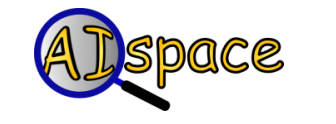 Make sure you explore and understand the Fire Diagnosis example (we’ll expand on it to study Decision Networks)

Electrical Circuit example (textbook ex 6.11)

Patient’s wheezing and coughing example (ex. 6.14)

Several other examples on
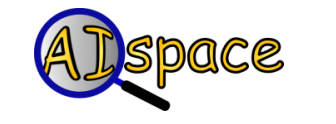 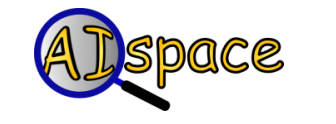 CPSC 322, Lecture 26
Slide 19
[Speaker Notes: Noisy report (the person might be joking)]
Realistic BNet: Liver Diagnosis   Source: Onisko et al., 1999
CPSC 322, Lecture 26
Slide 20
Realistic BNet: Liver Diagnosis   Source: Onisko et al., 1999
CPSC 322, Lecture 26
Slide 21
Learning Goals for today’s class
You can:
Build a Belief Network for a simple domain

Classify the types of inference


Compute the representational saving in terms on number of probabilities required
CPSC 322, Lecture 4
Slide 22
Next Class
Bayesian Networks Representation
Additional Dependencies encoded by BNets
More compact representations for CPT
Very simple but extremely useful Bnet (Bayes Classifier)
CPSC 322, Lecture 26
Slide 23
Belief network summary
A belief network is a directed acyclic graph (DAG) that effectively expresses  independence assertions among random variables. 

The parents of a node X  are those variables on which X  directly depends.

Consideration of causal dependencies among variables typically help in constructing a Bnet
CPSC 322, Lecture 26
Slide 24